স্বাগতম
শিক্ষক পরিচিতি
ফনিভুষন চন্দ্র সরকার
প্রধান শিক্ষক
ভাটিপাড়া সরকারি প্রাথমিক বিদ্যালয়
পার্বতীপুর দিনাজপুর
ই মেইলঃ pbict3@gmail.com
বাতায়নঃ pbict3
পাঠ পরিচিতি
শ্রেণিঃ              চতুর্থ
বিষয়ঃ             বাংলা
                           পাঠঃ             পালকির গান
                      পাঠ্যাংশঃ            পালকি চলে..হনহনিয়ে
                          সময়ঃ             ৪৫ মিনিট
শিখনফল
শোনা: ১.১.১ যুক্তব্যঞ্জন সহযোগে গঠিত শব্দ শুনে বুঝতে পারবে। 
                 ২.১.৩ কবিতা শুনে মূল বিষয় বুঝতে পারবে।
বলা:  ১.১.১ যুক্তব্যঞ্জন সহযোগে তৈরি শব্দ স্পষ্ট ও শুদ্ধভাবে বলতে পারবে ।                         
              ২.১.২ পাঠ্য কবিতা সঠিক ছন্দে আবৃত্তি করতে পারবে ।
পড়া:  ১.৫.১ বিরামচিহ্ন দেখে স্তবক পড়তে পারবে।                                                           
              ২.১.২ ছন্দ ঠিক রেখে প্রমিত উচ্চারণে ও স্বাভাবিক গতিতে কবিতা পড়তে পারবে।         
             2.2.2 বই দেখে সঠিক ছন্দে ,স্বরভঙ্গিতে,প্রমিত উচ্চারণে,স্বাভাবিক গতিতে কবিতা আবৃত্তি করতে পারবে
।
পালকির গান
        সত্যেন্দ্রনাথ দত্ত
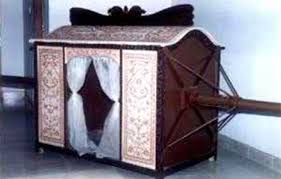 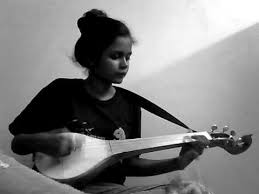 কবি পরিচিতি
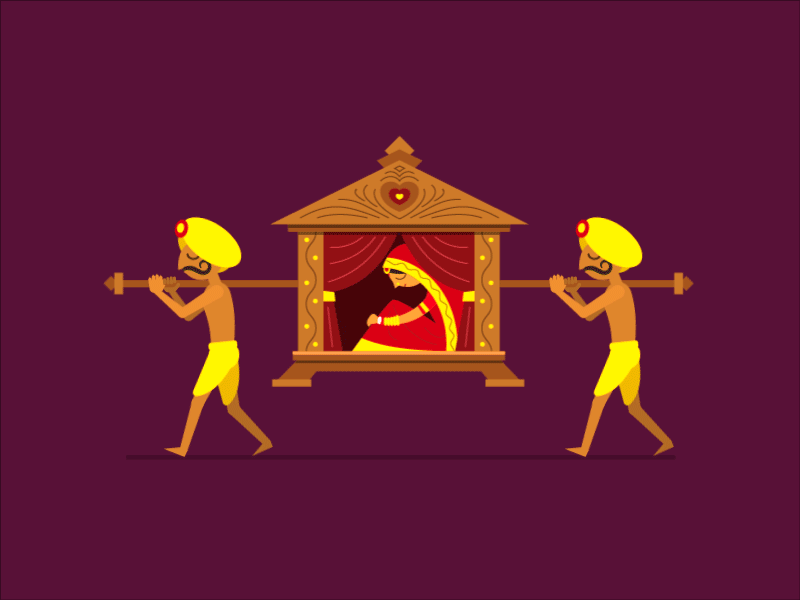 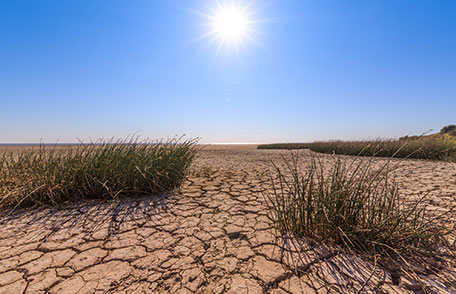 পালকি চলে!
 পালকি চলে!
গগন তলে
আগুন জ্বলে!
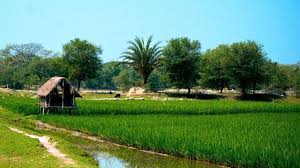 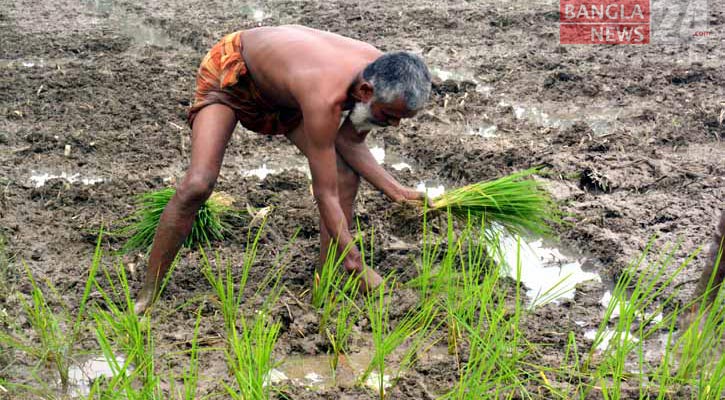 স্তব্ধ গাঁয়ে

আদুল গায়ে





যাচ্ছে কারা

রৌদ্রে সারা!
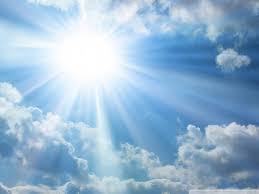 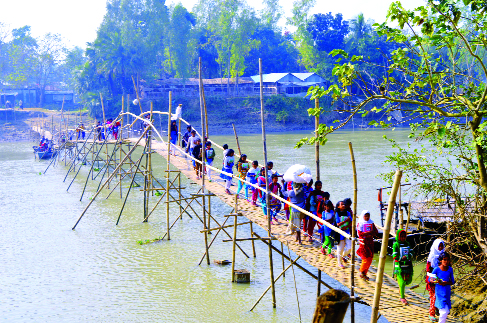 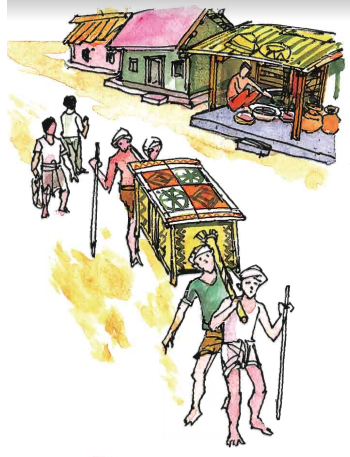 ময়রা মুদি
 
চক্ষু মুদি,

পাটায় বসে

ঢুলছে কষে !
দুধের চাঁছি

শুষছে মাছি,-

উড়ছে কতক

     ভনভনিয়ে।-                                



আসছে কারা

    হনহনিয়ে?
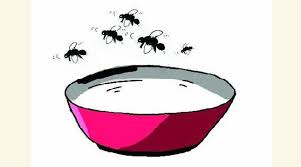 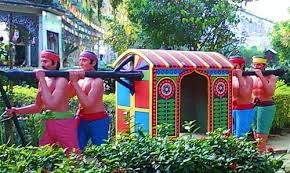 পাঠ্যবইয়ের ৬ নম্বর পৃষ্ঠা  বের কর
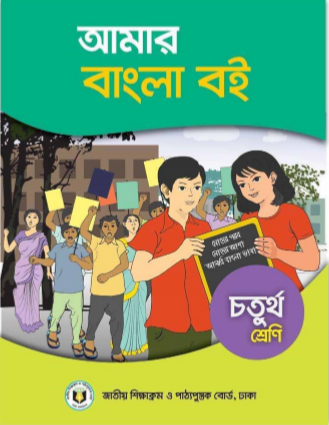 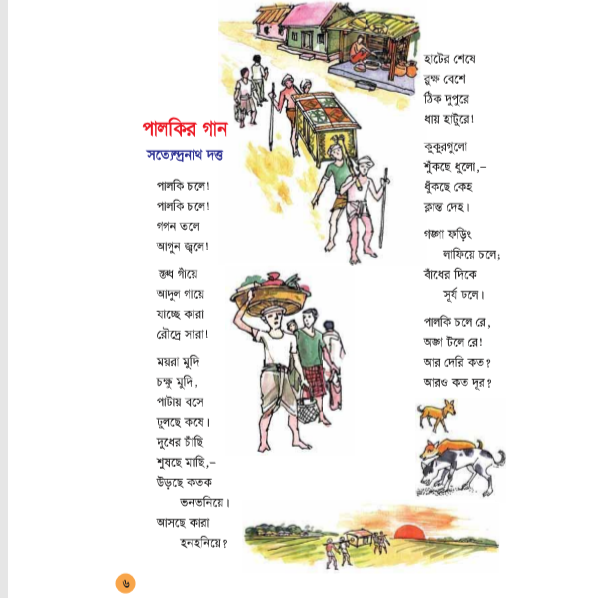 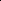 শিক্ষকের পাঠ
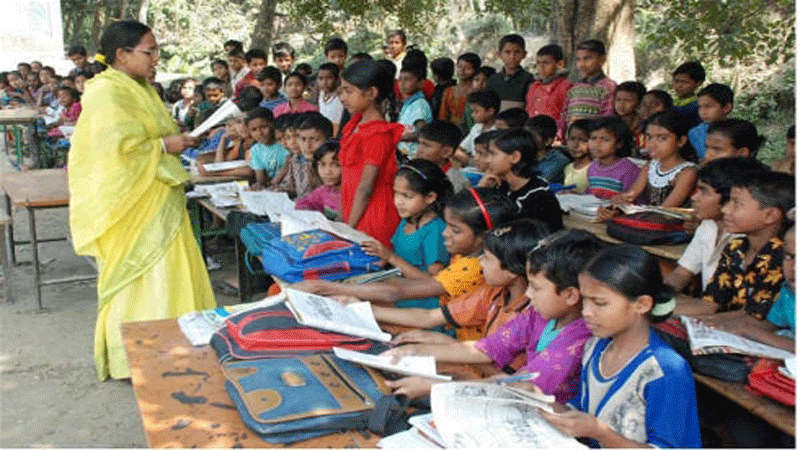 শিক্ষার্থীর পাঠ
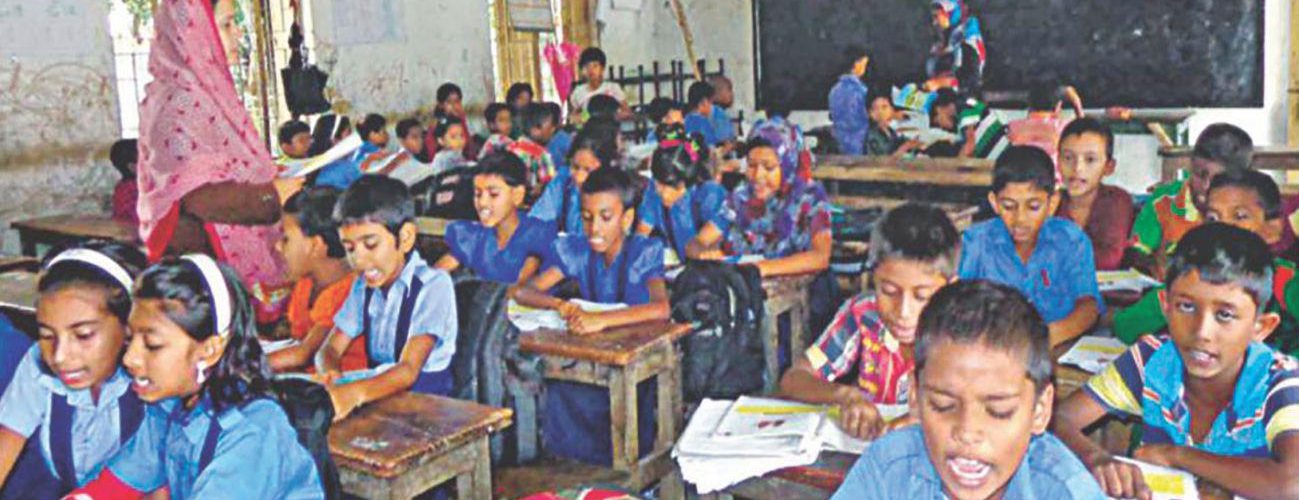 নতুন শব্দ
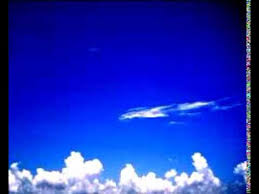 গগন
আকাশ
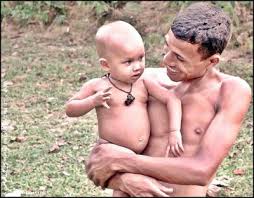 আদুল
খালি গায়ে
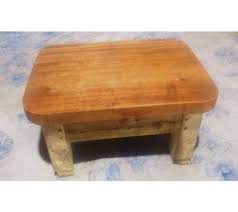 তক্তা , ফলক
পাটা
স্তব্ধ
ব্যস্ত, সস্তা
স্ত
স
ত
লব্ধ,ক্ষুব্ধ
ব্ধ
ধ
ব
রৌদ্র
দ্র
দ
র-ফলা
নিদ্রা,ভদ্র
দলীয় কাজ
মূল্যায়ন
কবিতাটির নাম কি?
কবিতাটি কে লিখেছেন?
কবিতাটি কাদের নিয়ে লেখা?
কয়েকজন সামনে এসে পর্যায়ক্রমে পড়।
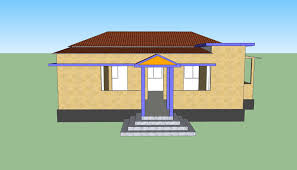 বাড়ির কাজ
কবিতাটির নির্ধারিত অংশ আবৃত্তি করার জন্য পড়ে আসবে।
ধ
ন্য
বা
দ
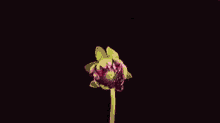